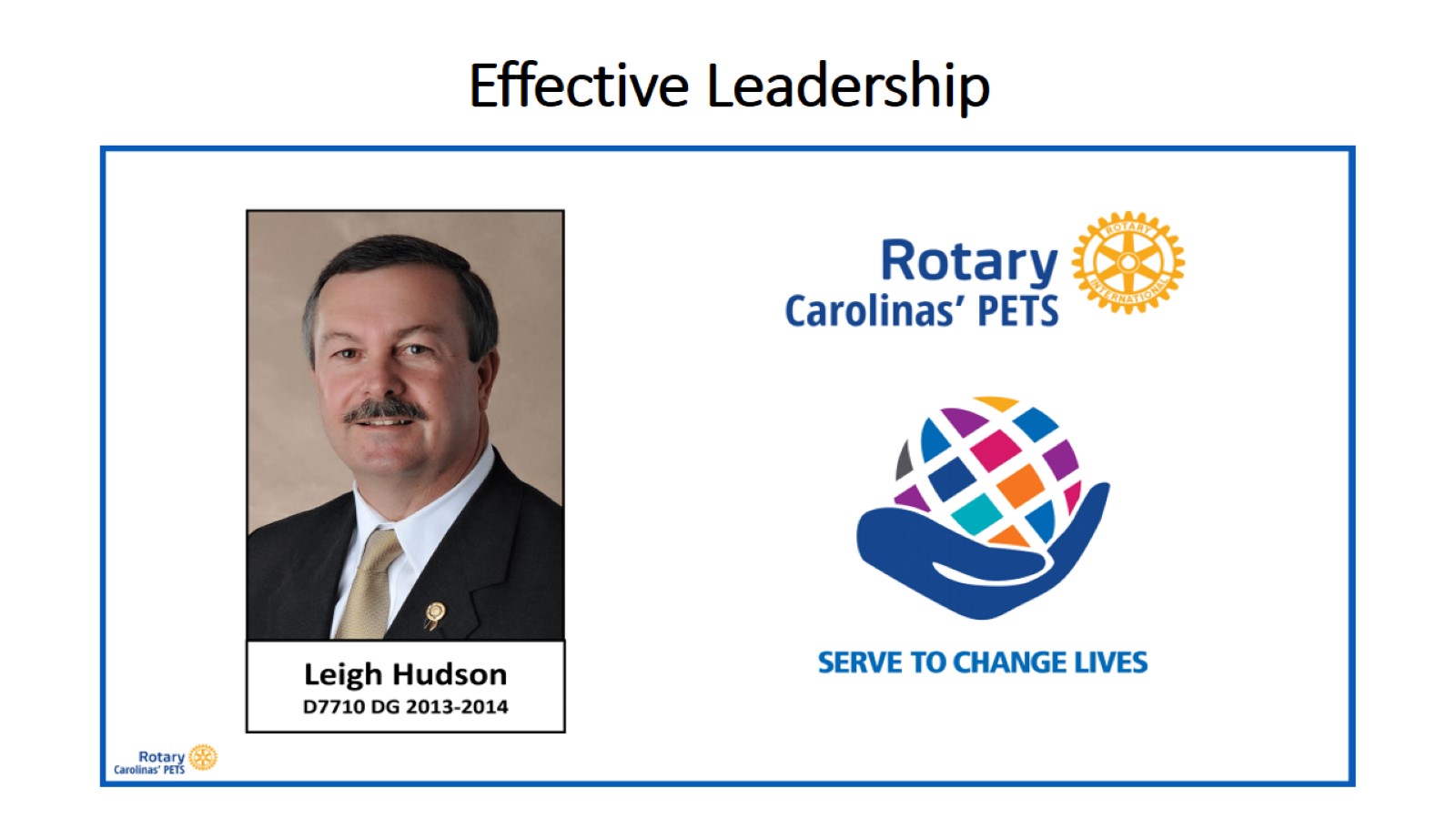 Effective Leadership
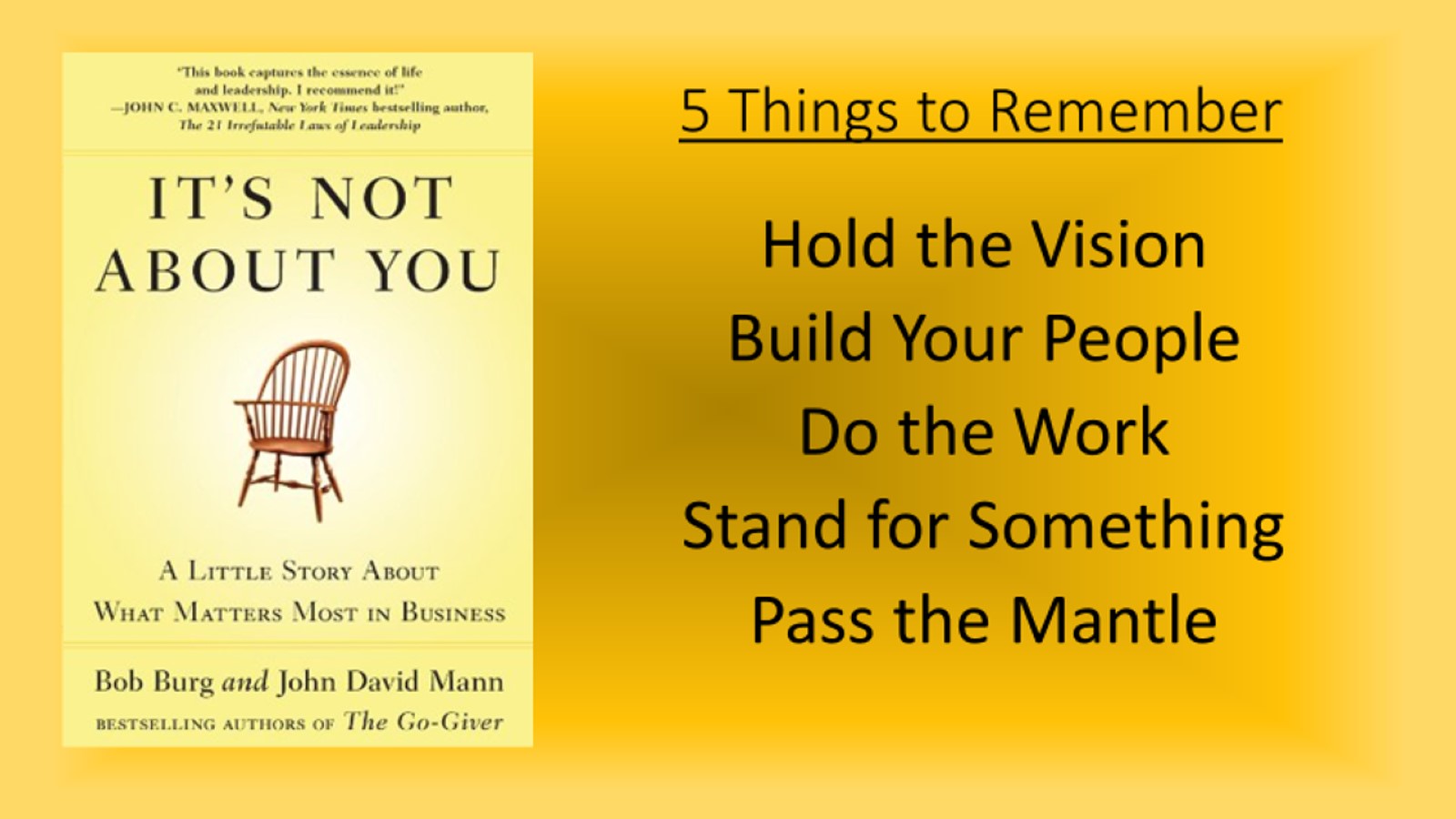 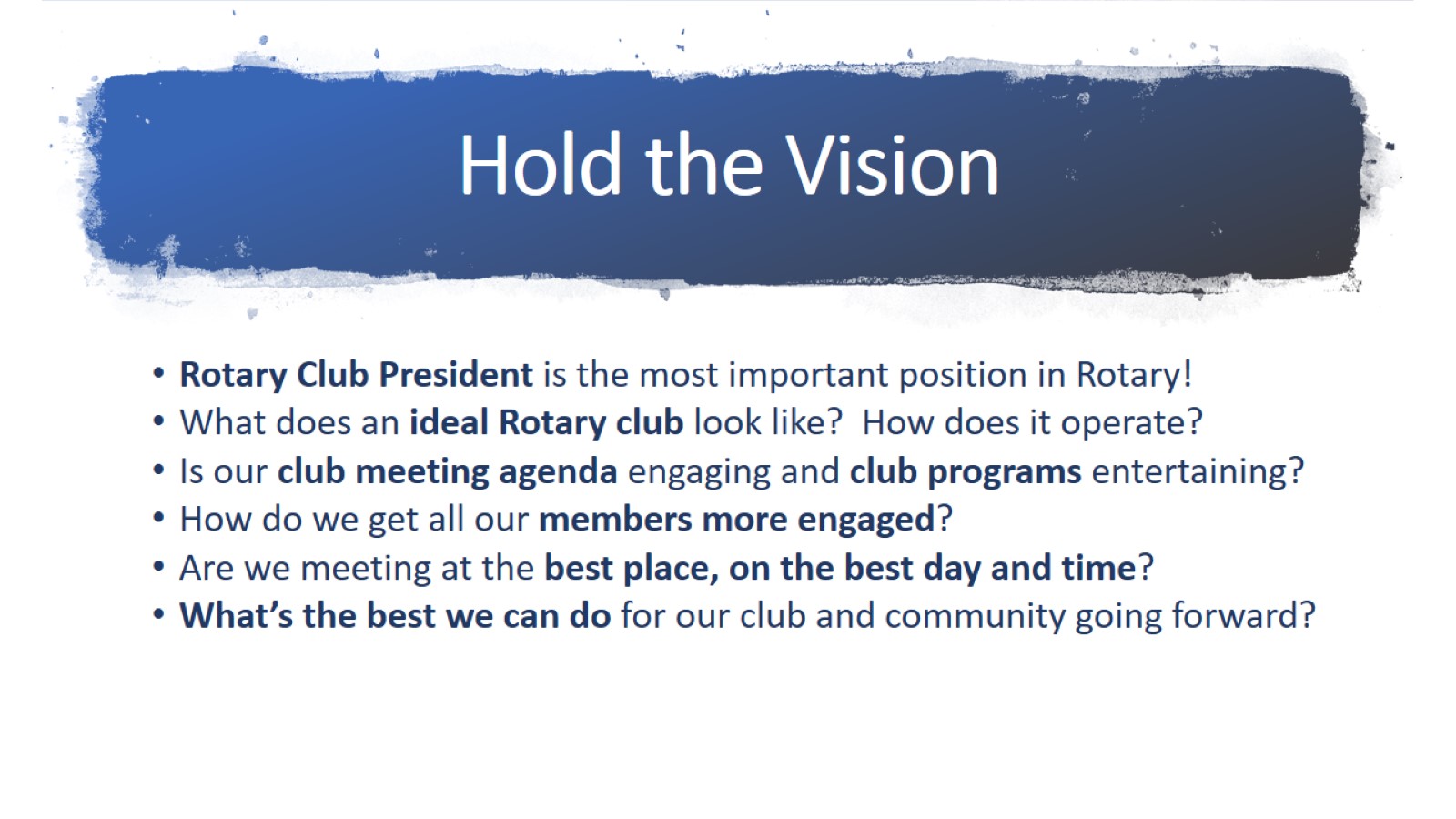 Hold the Vision
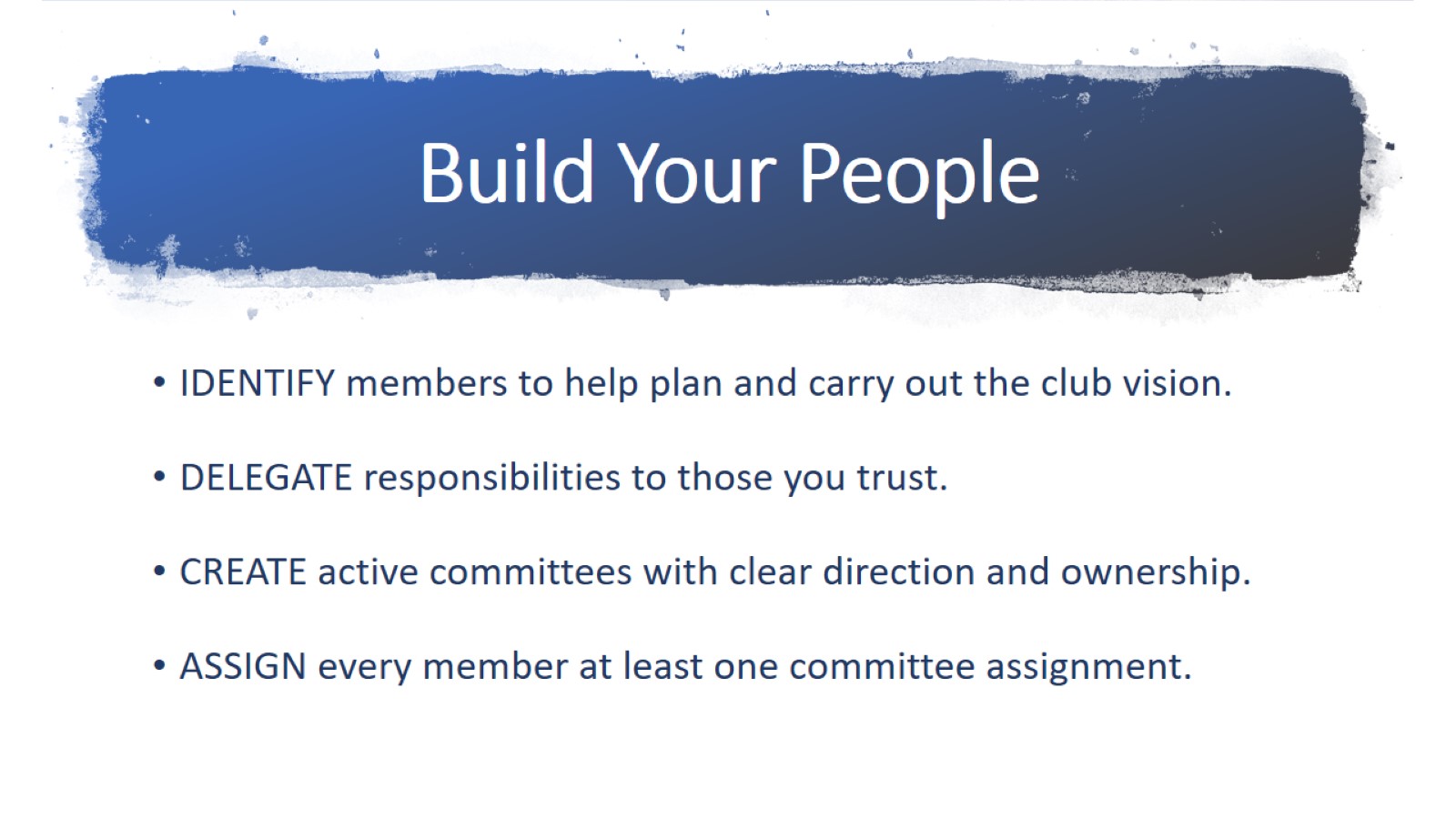 Build Your People
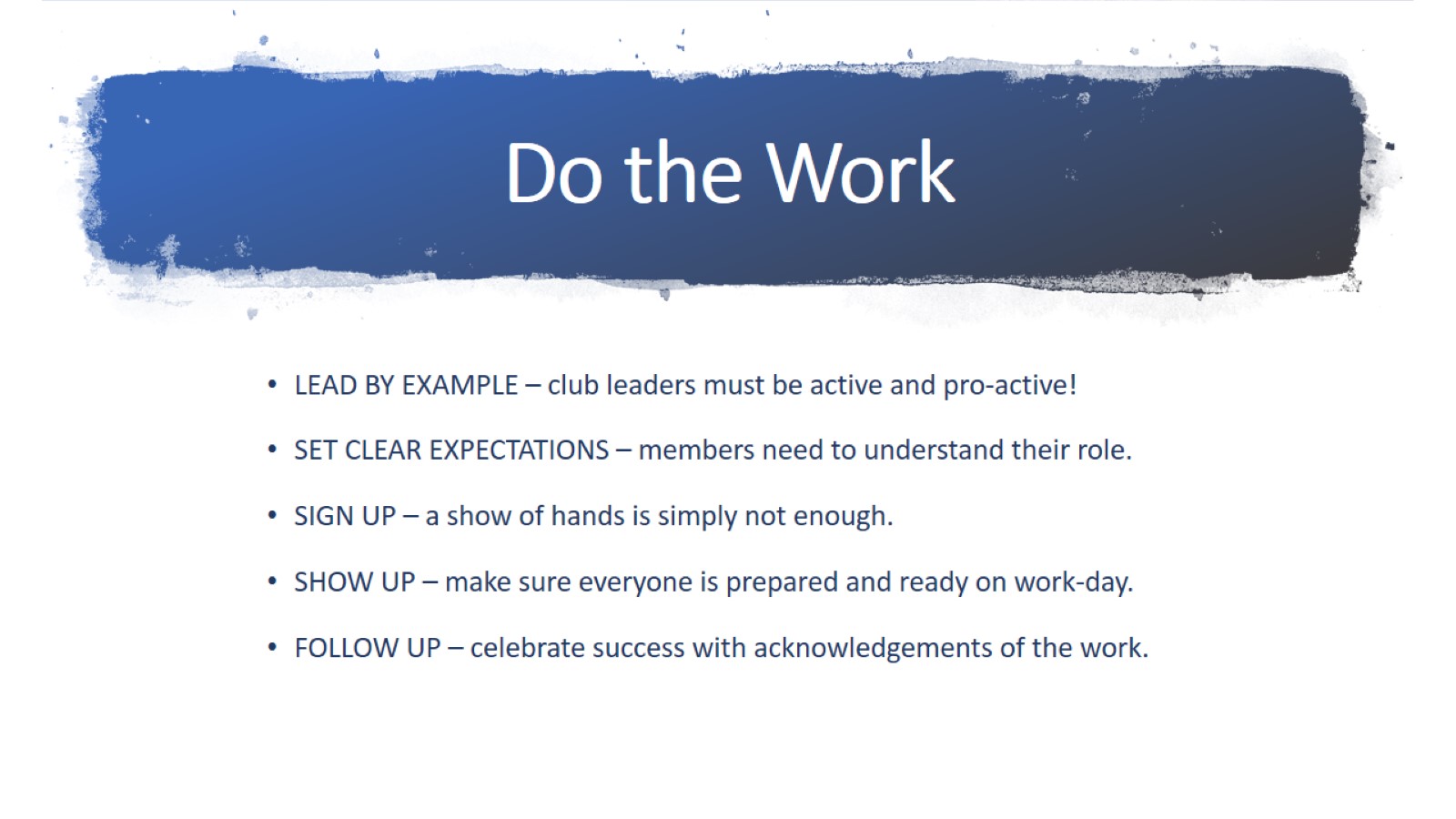 Do the Work
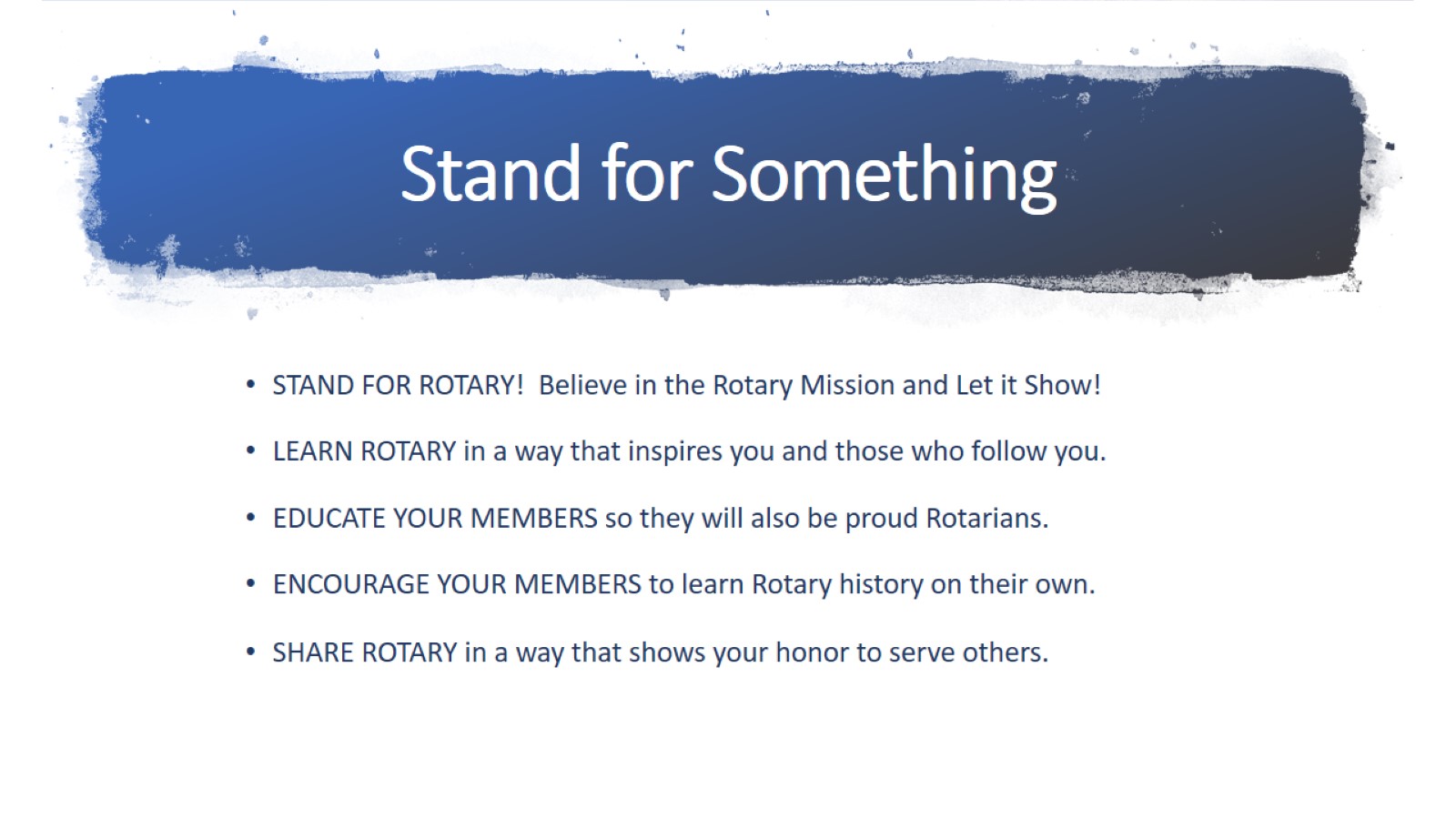 Stand for Something
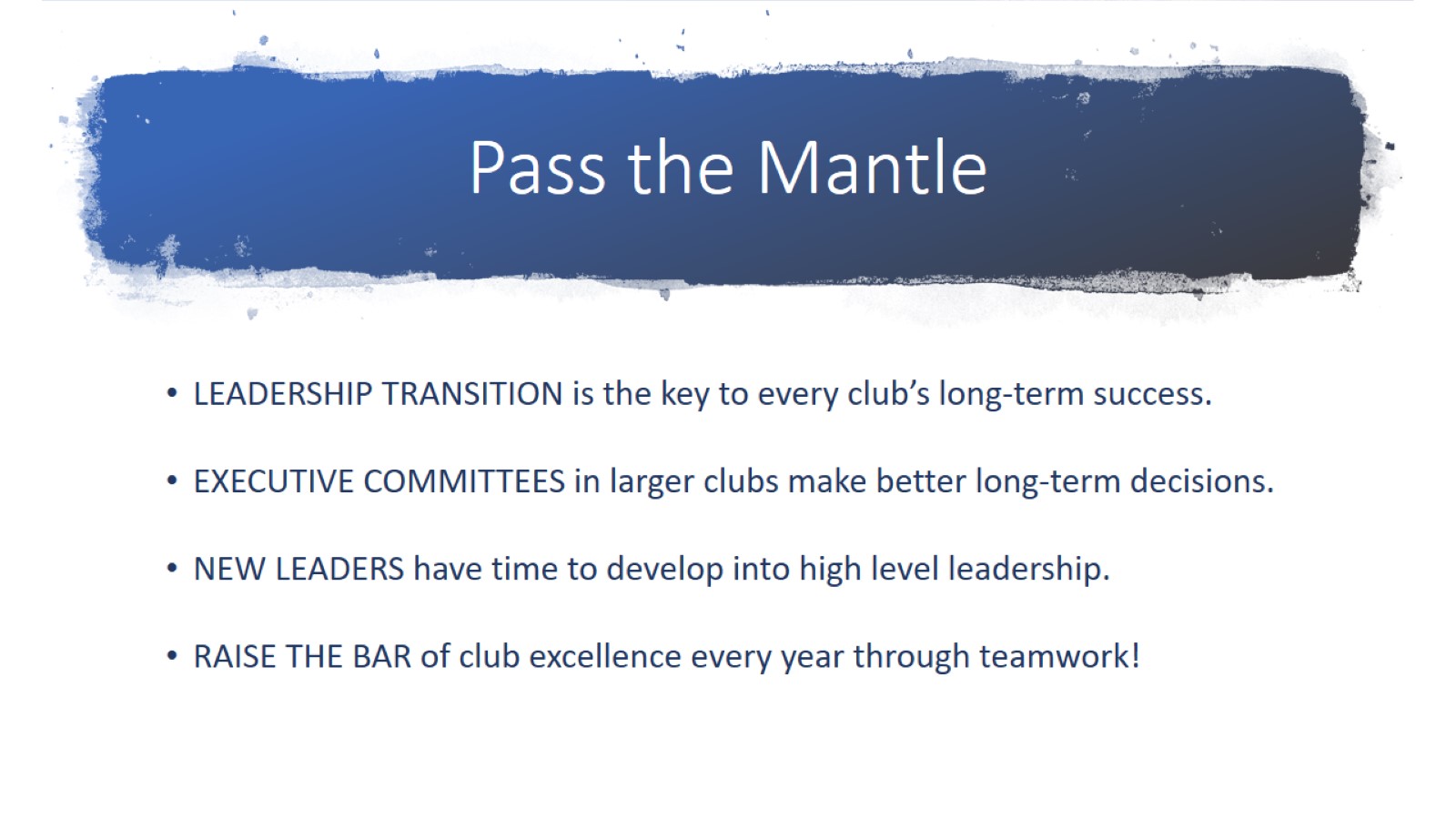 Pass the Mantle
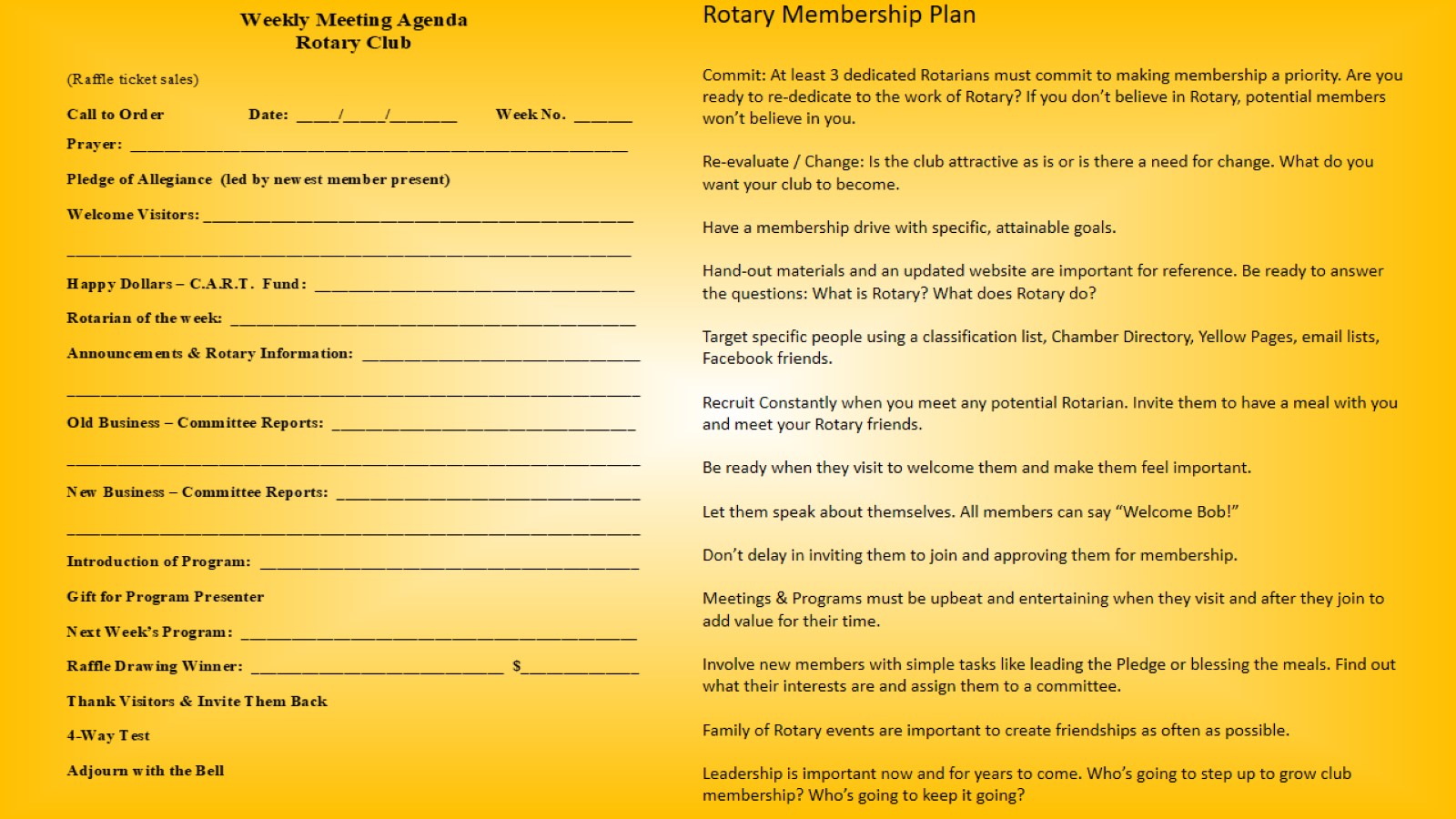 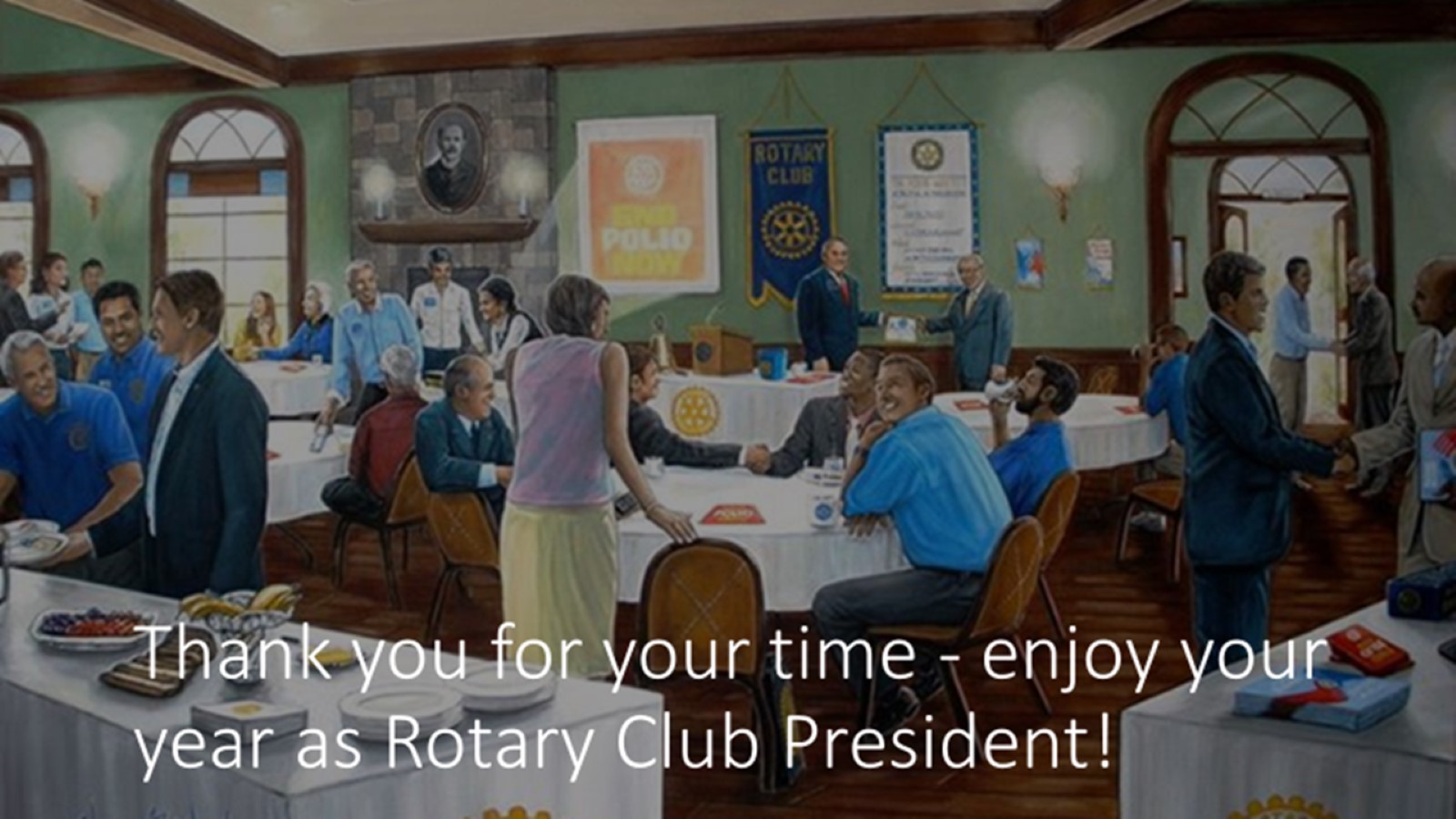